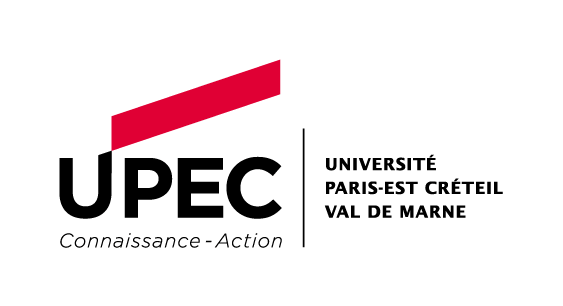 Licence Informatique
ZAID Rachad – AVRIL 2017
Date : du 10/04/2017 au 06/07/2017
Société : DIGITALL – Paris 75005
Tuteur de stage : Mr FELLOUS Elie
DEVELOPPEUR ANDROID
Création d’application
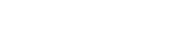 Présentation de l’entreprise
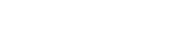 Cloud, Consulting IT & expertise SAGE.
Secteurs d’Activités :
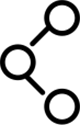 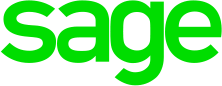 Administration réseau
Sécurisation de données informatique
Location d’espace d’hébergement
Marketing digital
Création de site web et d’application
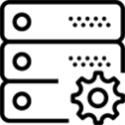 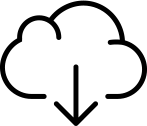 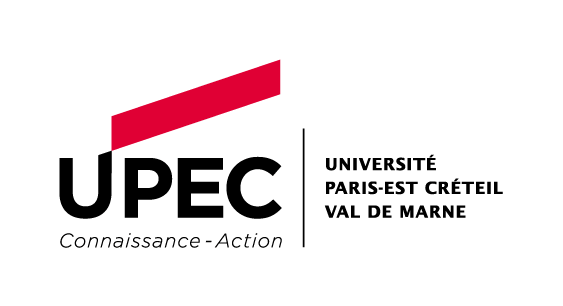 ZAID Rachad
Présentation du StageDEVELOPPEUR ANDROID
Tâches principales :
Conception de l’application.
Prototypage de l’interface utilisateur.
Développement de l’application.
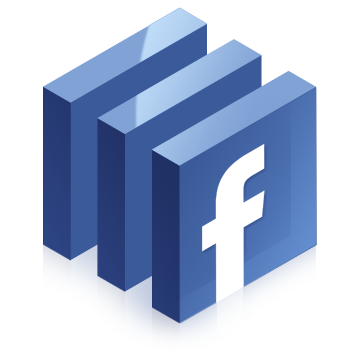 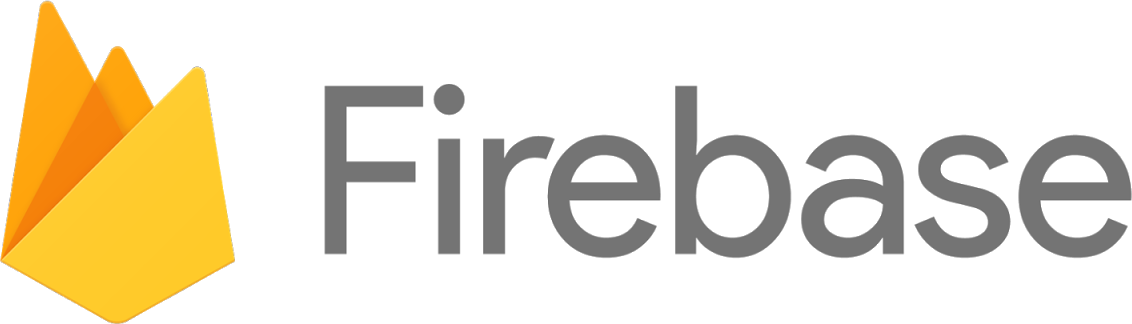 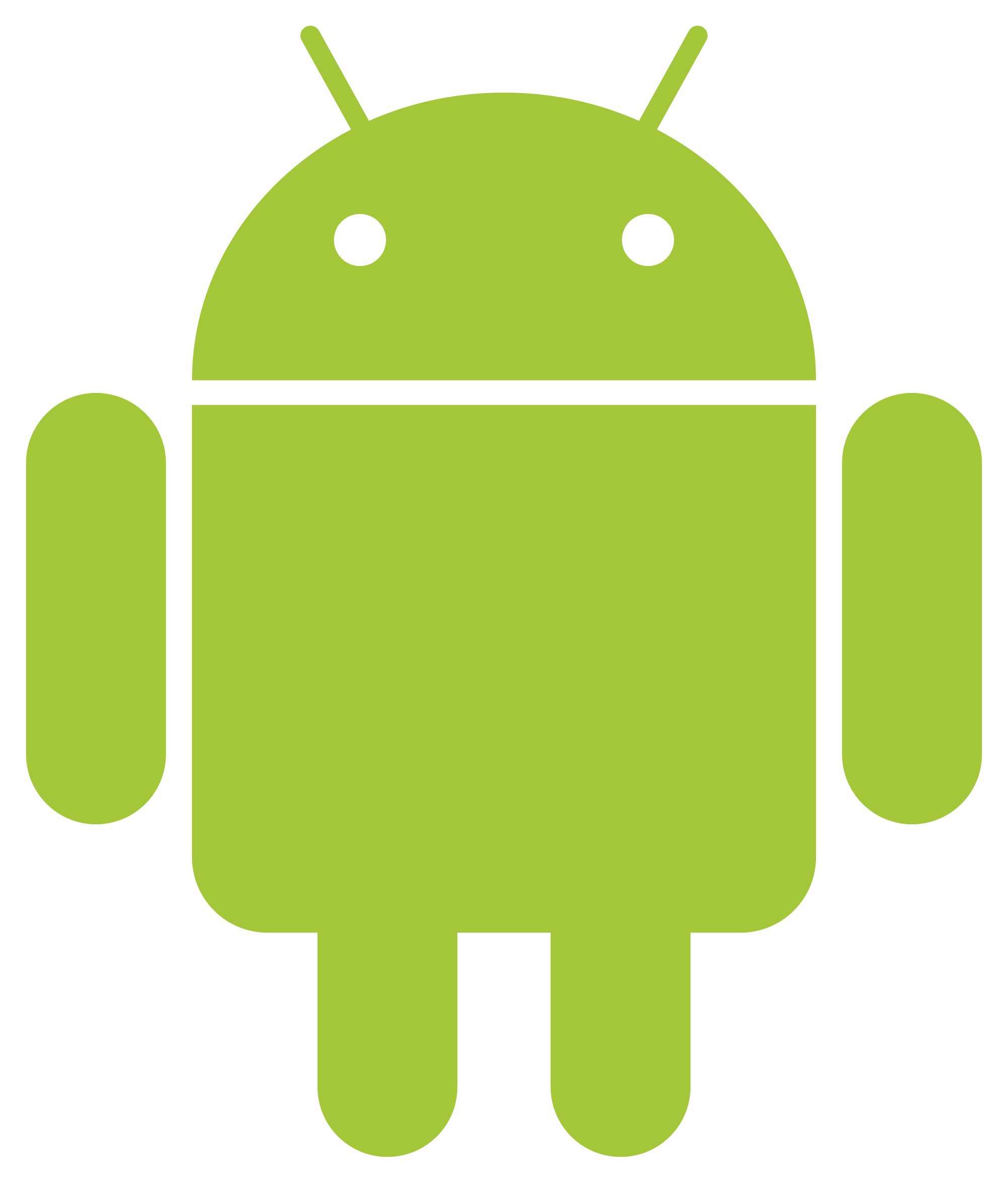 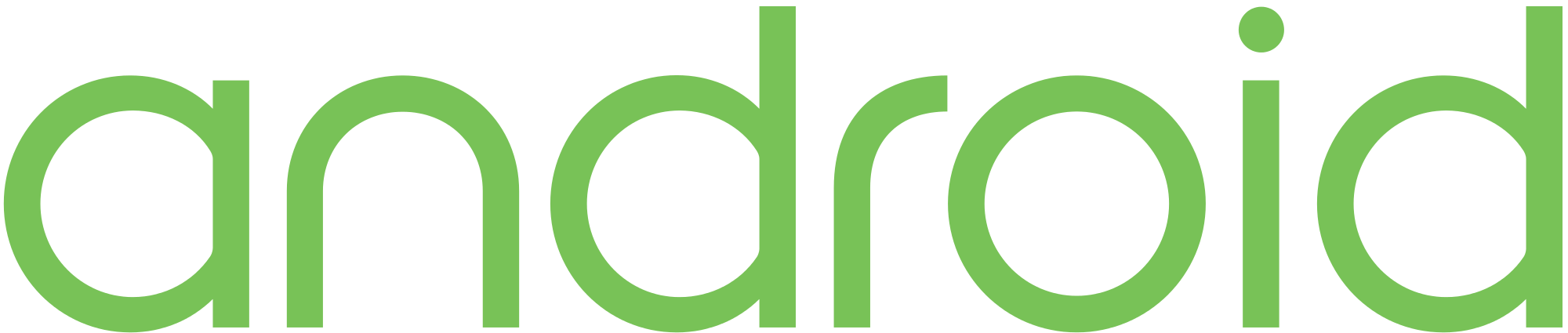 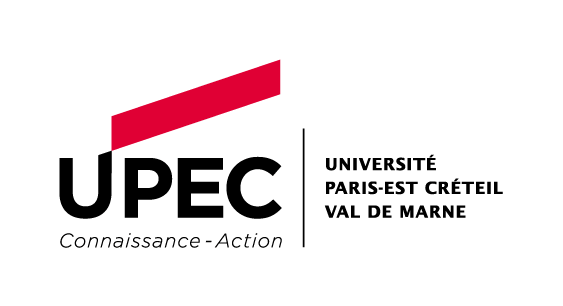 ZAID Rachad
Présentation du StageDEVELOPPEUR ANDROID
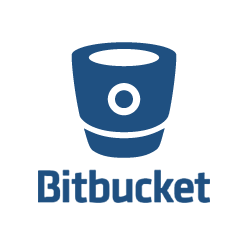 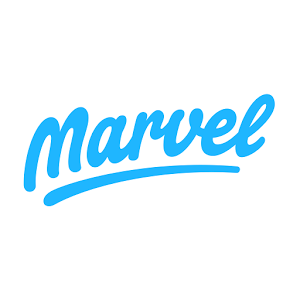 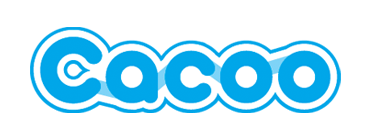 Bitbucket
Cacoo
MarvelApp
Cacoo.com est un site web de conception, qui permet de crée des diagrammes afin d’avoir une vue globale sur le projet.
Bitbucket est un service web d'hébergement et de gestion de développement logiciel utilisant les logiciels de gestion de versions Git et Mercurial.
MarvelApp.com est un site web de prototypage, qui permet de lié des images entre elle pour avoir une navigation complète du projet.
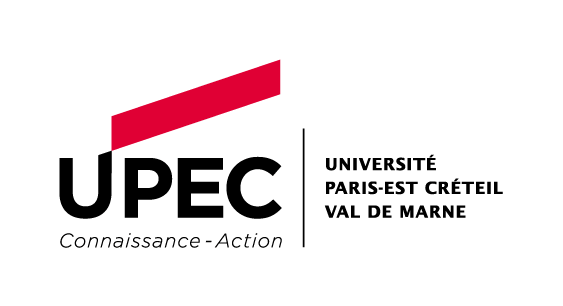 ZAID Rachad
Missions Réalisées
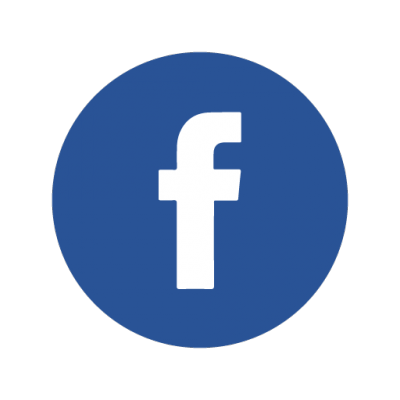 1.	Mise en place d’outils d’authentification :
Documentation sur l’api Facebook
Intégration du SDK dans Android studio
Différence entre LoginManager et LoginButton
2.	Récupération des informations :
Documentation sur l’api Graph 
Familiarisation avec la syntaxes des requêtes ainsi que les attributs disponible
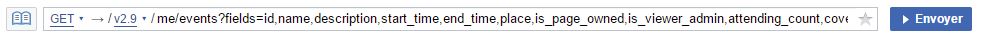 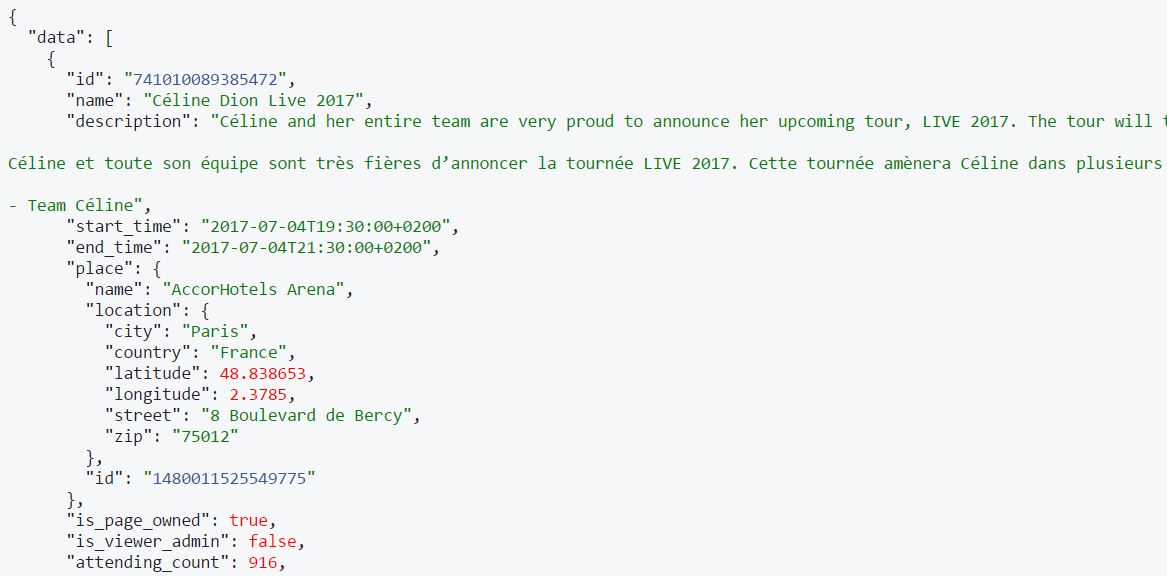 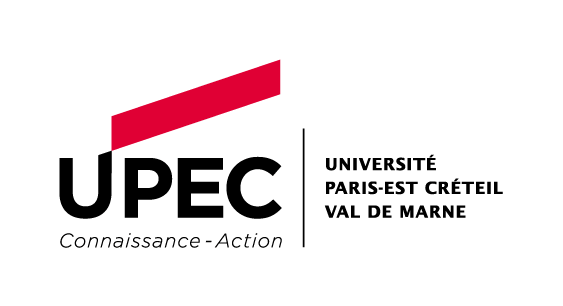 ZAID Rachad
Missions Réalisées
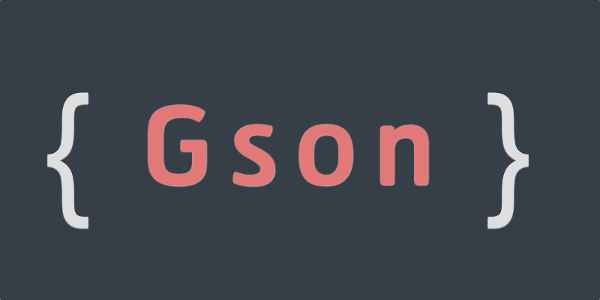 3.	Analyser les informations récupérer :
Analyse et compréhension du format JSON
La librairie GSON
Analyse manuel vs Analyse Gson
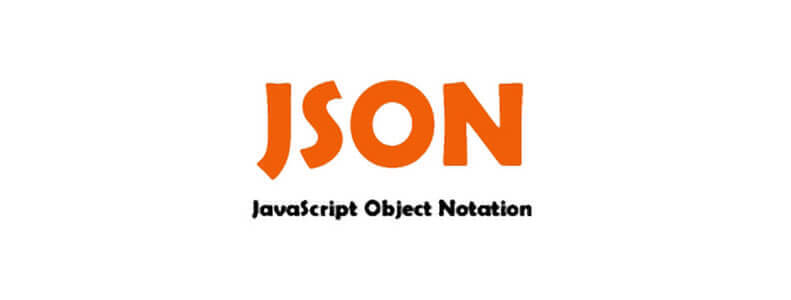 4.	Mise en place d’interface de test :
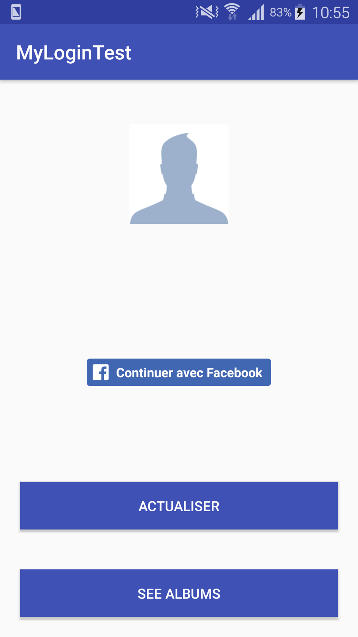 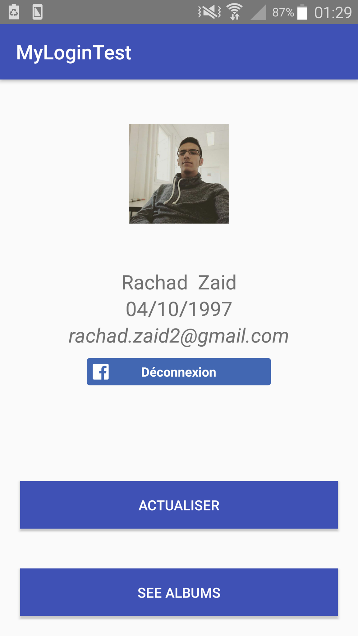 RecyclerView vs ListView
Les Fragments sur Android 
Téléchargement d’image a partir d’url
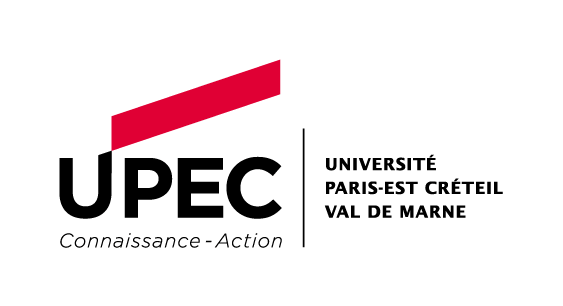 ZAID Rachad
Missions Réalisées
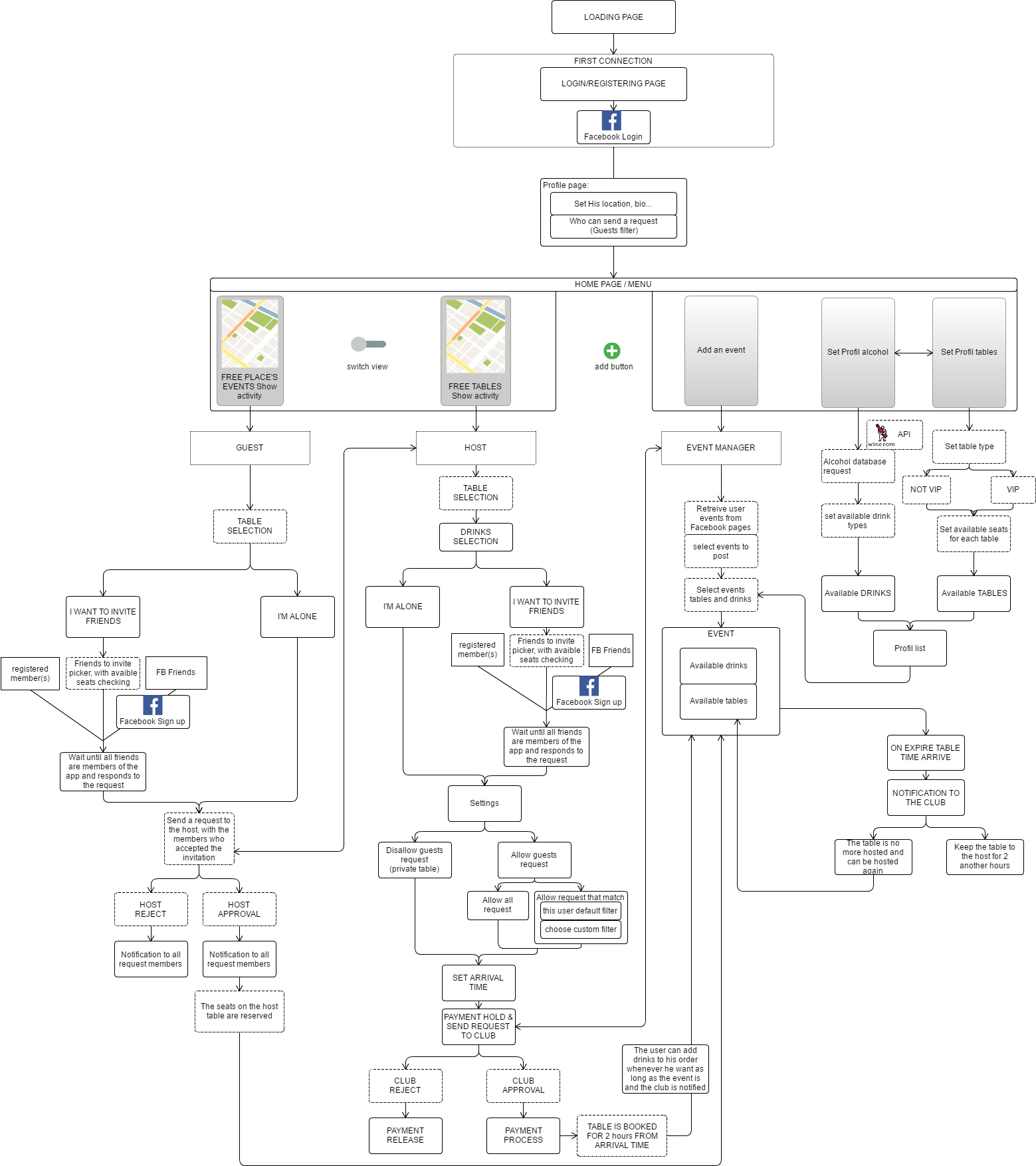 5.	Conception du diagramme:
Enrichir le concept de l’application 
Résolution des différents problèmes
6.	Prototypage de l’application :
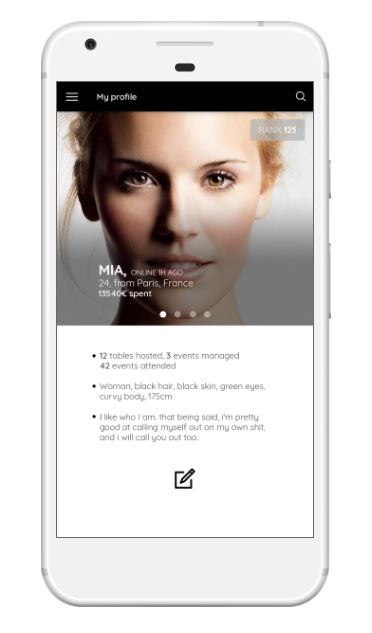 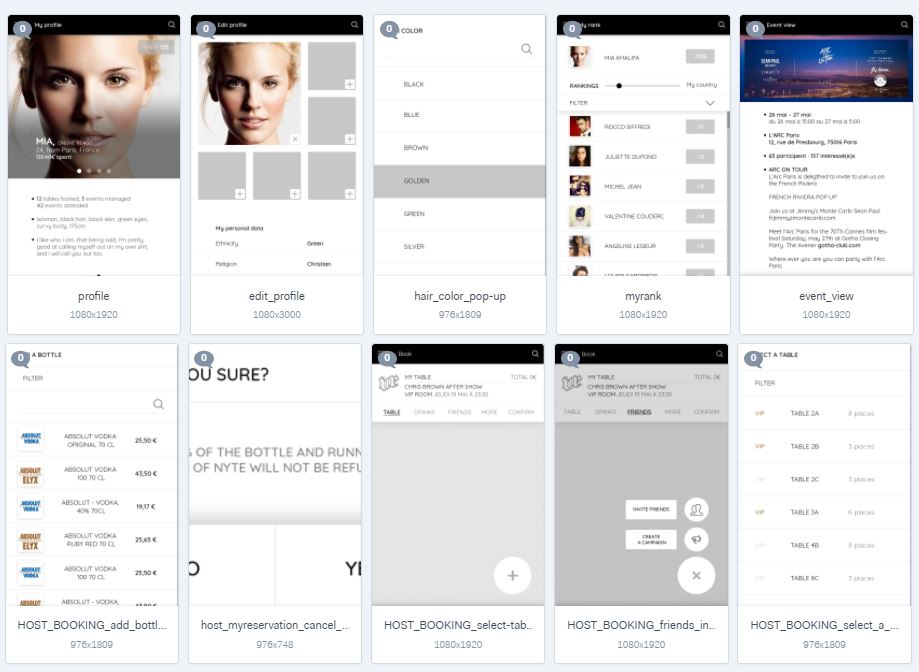 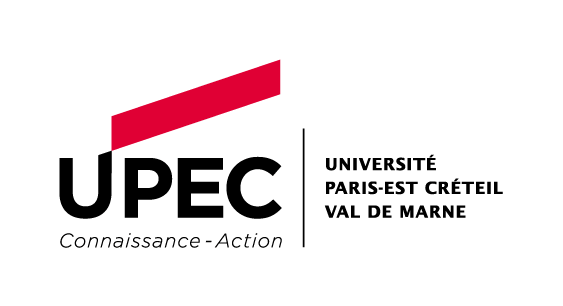 ZAID Rachad
Missions Réalisées
7.	Documentation sur la base de données :
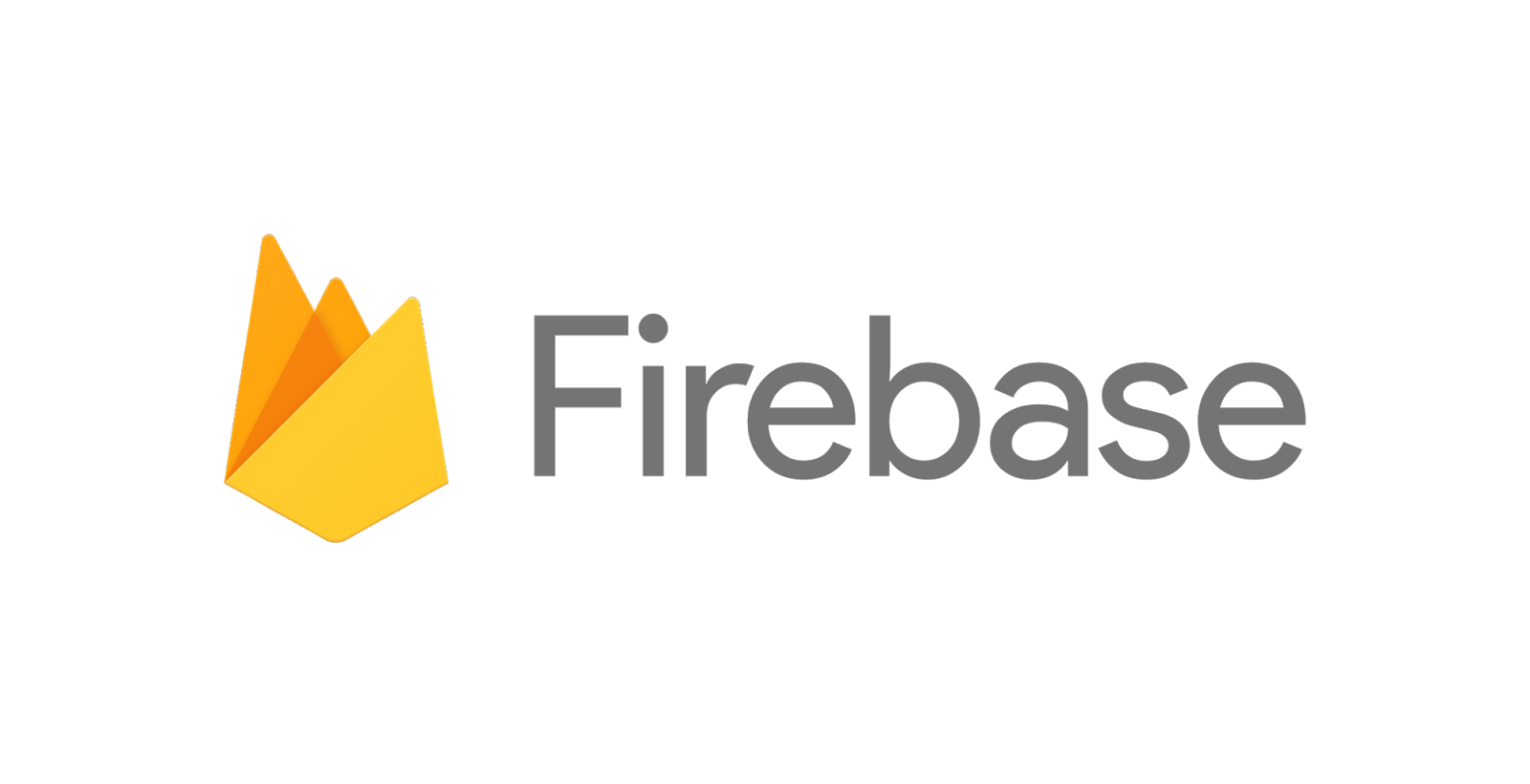 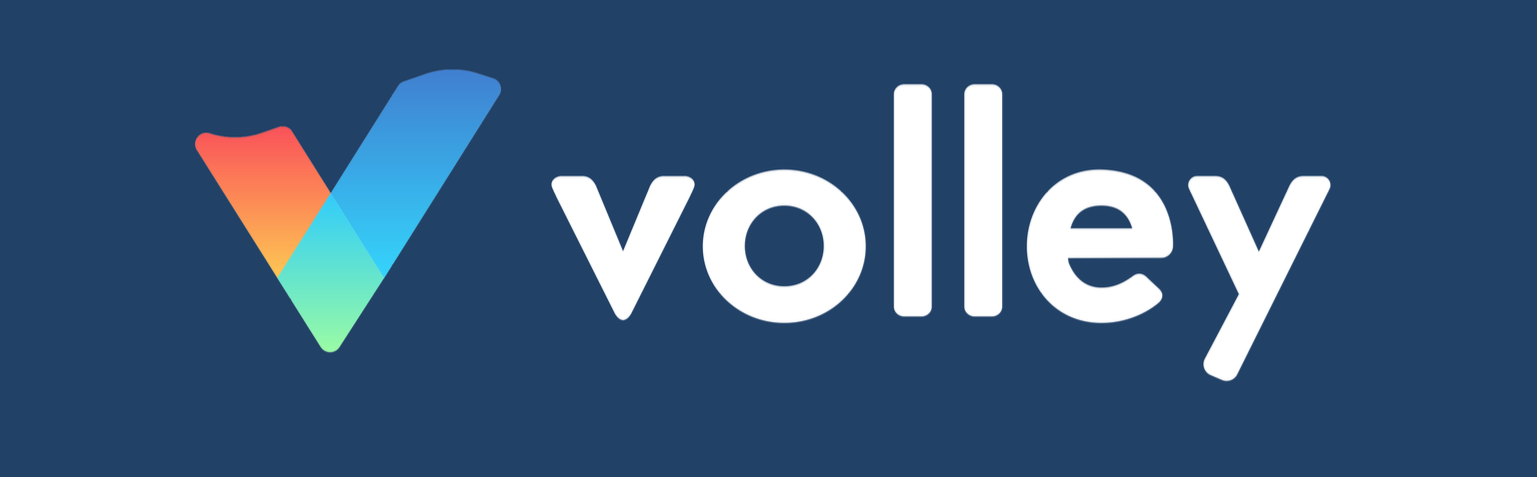 VS
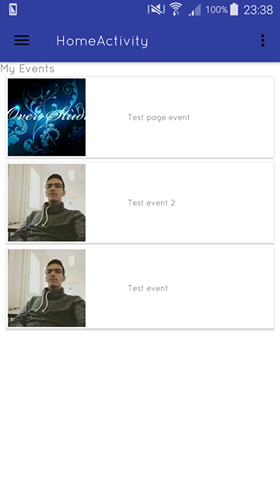 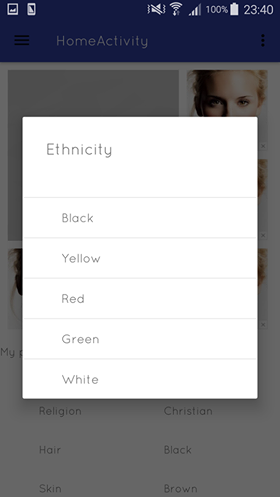 8.	Développement de l’application :
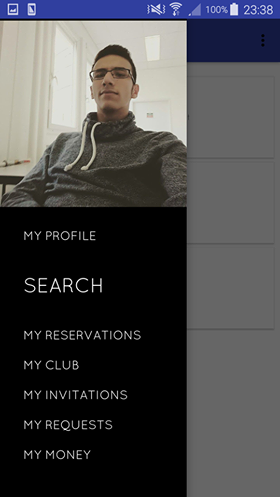 La convention de nommage Android
Utilisation de Bitbucket
Mise en place de l’architecture 
Récupération d’évènement et affichage
Mise en place des pop-ups
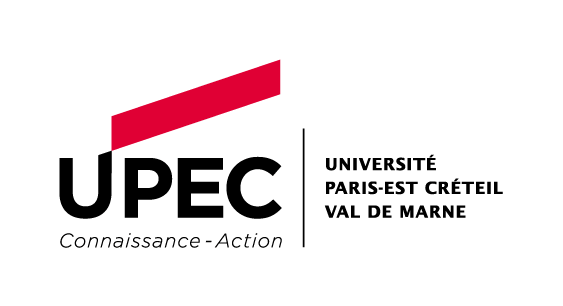 ZAID Rachad
Conclusion
Récapitulatif :
Première expérience professionnel
Très enrichissante et instructive
Prise de connaissance sur le domaine de développement
La vie en entreprise
Les règles a respecter au sein d’une entreprise
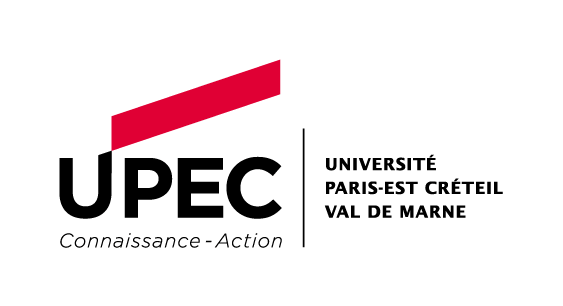 ZAID Rachad
Remerciements
Tous mes remerciement à l’UPEC et la société DIGITALL

 en particulier a Monsieur  FELLOUS Elie

 mon tuteur, M. Bogdan et M. Nicolas

qui m’ont beaucoup aider.
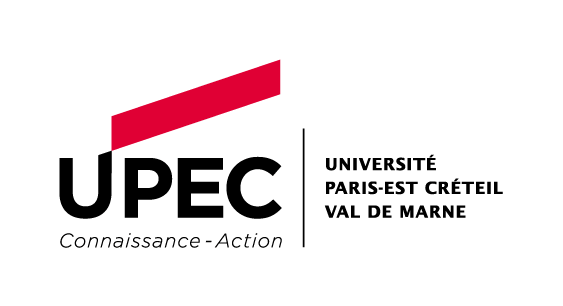 ZAID Rachad